2 Thessalonians
2 Thessalonians 3
1 	Finally, dear brothers and sisters, we ask you to pray for us. Pray that the Lord’s message will spread rapidly and be honored wherever it goes, just as when it came to you. 
2 	Pray, too, that we will be rescued from wicked and evil people, for not everyone is a believer.
2 Thessalonians 3
1 	Finally, dear brothers and sisters, we ask you to pray for us. Pray that the Lord’s message will spread rapidly and be honored wherever it goes, just as when it came to you. 
2 	Pray, too, that we will be rescued from wicked and evil people, for not everyone is a believer.
2 Thessalonians 3
spread rapidly = “run ahead”
1 	Finally, dear brothers and sisters, we ask you to pray for us. Pray that the Lord’s message will spread rapidly and be honored wherever it goes, just as when it came to you. 
2 	Pray, too, that we will be rescued from wicked and evil people, for not everyone is a believer.
Psalm 147:15: “He sends forth His command to the earth; His word runs very swiftly.”
2 Thessalonians 3
1 	Finally, dear brothers and sisters, we ask you to pray for us. Pray that the Lord’s message will spread rapidly and be honored wherever it goes, just as when it came to you. 
2 	Pray, too, that we will be rescued from wicked and evil people, for not everyone is a believer.
“Why are some Christians so zealous to tell people about their faith?”   
»	If you just experienced something that changed your life, you are going to tell people about it.
2 Thessalonians 3
1 	Finally, dear brothers and sisters, we ask you to pray for us. Pray that the Lord’s message will spread rapidly and be honored wherever it goes, just as when it came to you. 
2 	Pray, too, that we will be rescued from wicked and evil people, for not everyone is a believer.
Mark 1:40-45   
A man with leprosy came and knelt in front of Jesus, begging to be healed. “If you are willing, you can heal me and make me clean,” he said.  
Moved with compassion, Jesus reached out and touched him. “I am willing,” he said. “Be healed!”
Psalm 147:15: “He sends forth His command to the earth; His word runs very swiftly.”
2 Thessalonians 3
1 	Finally, dear brothers and sisters, we ask you to pray for us. Pray that the Lord’s message will spread rapidly and be honored wherever it goes, just as when it came to you. 
2 	Pray, too, that we will be rescued from wicked and evil people, for not everyone is a believer.
Mark 1:40-45   
Instantly the leprosy disappeared, and the man was healed.  
Then Jesus sent him on his way with a stern warning: “Don’t tell anyone about this. Instead, go to the priest and let him examine you…This will be a public testimony that you have been cleansed.”
Psalm 147:15: “He sends forth His command to the earth; His word runs very swiftly.”
2 Thessalonians 3
1 	Finally, dear brothers and sisters, we ask you to pray for us. Pray that the Lord’s message will spread rapidly and be honored wherever it goes, just as when it came to you. 
2 	Pray, too, that we will be rescued from wicked and evil people, for not everyone is a believer.
Mark 1:40-45   
But the man went and spread the word, proclaiming to everyone what had happened. As a result, large crowds soon surrounded Jesus, and he couldn’t publicly enter a town anywhere. He had to stay out in the secluded places, but people from everywhere kept coming to him.
Psalm 147:15: “He sends forth His command to the earth; His word runs very swiftly.”
2 Thessalonians 3
1 	Finally, dear brothers and sisters, we ask you to pray for us. Pray that the Lord’s message will spread rapidly and be honored wherever it goes, just as when it came to you. 
2 	Pray, too, that we will be rescued from wicked and evil people, for not everyone is a believer.
2 Thessalonians 3
3 	But the Lord is faithful; he will strengthen you and guard you from the evil one. 
4 	And we are confident in the Lord that you are doing and will continue to do the things we commanded you. 
5 	May the Lord lead your hearts into a full understanding and expression of the love of God and the patient endurance that comes from Christ.
2 Thessalonians 3
6 	And now, dear brothers and sisters, we give you this command in the name of our Lord Jesus Christ: Stay away from all believers who live idle lives and don’t follow the tradition they received from us.
2 Thessalonians 3
6 	And now, dear brothers and sisters, we give you this command in the name of our Lord Jesus Christ: Stay away from all believers who live idle lives and don’t follow the tradition they received from us.
“teaching” (NLT)
2 Thessalonians 3
6 	And now, dear brothers and sisters, we give you this command in the name of our Lord Jesus Christ: Stay away from all believers who live idle lives and don’t follow the tradition they received from us.
= “disorderly” “undisciplined”
2 Thessalonians 3
The Sluggard
»	Inactivity 
	Derek Kidner: “He’s more than anchored to his bed, he is hinged to it.” 
	Proverbs 26:14: “As a door swings back and forth on its hinges, so the lazy person turns over in bed.”
6 	And now, dear brothers and sisters, we give you this command in the name of our Lord Jesus Christ: Stay away from all believers who live idle lives and don’t follow the tradition they received from us.
= “disorderly” “undisciplined”
2 Thessalonians 3
The Sluggard
»	Inactivity 
	Proverbs 6:9-10: “How long will you lie there, you sluggard? When will you get up from your sleep? A little sleep… A little slumber… A little folding of the hands to rest… And poverty will come on you like a bandit and scarcity like an armed man.”
6 	And now, dear brothers and sisters, we give you this command in the name of our Lord Jesus Christ: Stay away from all believers who live idle lives and don’t follow the tradition they received from us.
= “disorderly” “undisciplined”
2 Thessalonians 3
The Sluggard
»	Depression 
	Proverbs 13:4: “The soul of the sluggard craves and gets nothing, but the desires of the diligent are fully satisfied.”
	Proverbs 21:25-26: “The sluggard’s craving will be the death of him, because his hands refuse to work. All day long he craves for more.”
6 	And now, dear brothers and sisters, we give you this command in the name of our Lord Jesus Christ: Stay away from all believers who live idle lives and don’t follow the tradition they received from us.
= “disorderly” “undisciplined”
2 Thessalonians 3
The Sluggard
»	Financial Difficulty 
	Proverbs 10:4: “Lazy hands make a man poor, but diligent hands bring wealth.” 
	Proverbs 14:23: “Work brings profit, but mere talk leads to poverty.”
6 	And now, dear brothers and sisters, we give you this command in the name of our Lord Jesus Christ: Stay away from all believers who live idle lives and don’t follow the tradition they received from us.
= “disorderly” “undisciplined”
2 Thessalonians 3
The Sluggard
»	Financial Difficulty 
Of course, the wise person isn’t suggesting that all poverty stems from laziness.
6 	And now, dear brothers and sisters, we give you this command in the name of our Lord Jesus Christ: Stay away from all believers who live idle lives and don’t follow the tradition they received from us.
= “disorderly” “undisciplined”
2 Thessalonians 3
The Sluggard
»	Lying Excuses 
	Proverbs 26:13: “The sluggard says, ‘There is a lion in the road, a fierce lion roaming the streets!”
6 	And now, dear brothers and sisters, we give you this command in the name of our Lord Jesus Christ: Stay away from all believers who live idle lives and don’t follow the tradition they received from us.
= “disorderly” “undisciplined”
2 Thessalonians 3
The Sluggard
»	Lying Excuses 
Sluggards put off the appearance of busyness even though they never get anything done.
6 	And now, dear brothers and sisters, we give you this command in the name of our Lord Jesus Christ: Stay away from all believers who live idle lives and don’t follow the tradition they received from us.
= “disorderly” “undisciplined”
2 Thessalonians 3
The Sluggard
»	Lacks follow-through 
	Proverbs 26:15: “The sluggard plunges his hand in the dish; he is too lazy to bring it back to his mouth ”
6 	And now, dear brothers and sisters, we give you this command in the name of our Lord Jesus Christ: Stay away from all believers who live idle lives and don’t follow the tradition they received from us.
= “disorderly” “undisciplined”
2 Thessalonians 3
The Sluggard
»	Mental Laziness
The vacuous mind
Hebrews 10:24: “Let us consider how to stimulate one another to love and good deeds.”
6 	And now, dear brothers and sisters, we give you this command in the name of our Lord Jesus Christ: Stay away from all believers who live idle lives and don’t follow the tradition they received from us.
= “disorderly” “undisciplined”
2 Thessalonians 3
The Sluggard
»	Mental Laziness
The vacuous mind
The content consumer
6 	And now, dear brothers and sisters, we give you this command in the name of our Lord Jesus Christ: Stay away from all believers who live idle lives and don’t follow the tradition they received from us.
= “disorderly” “undisciplined”
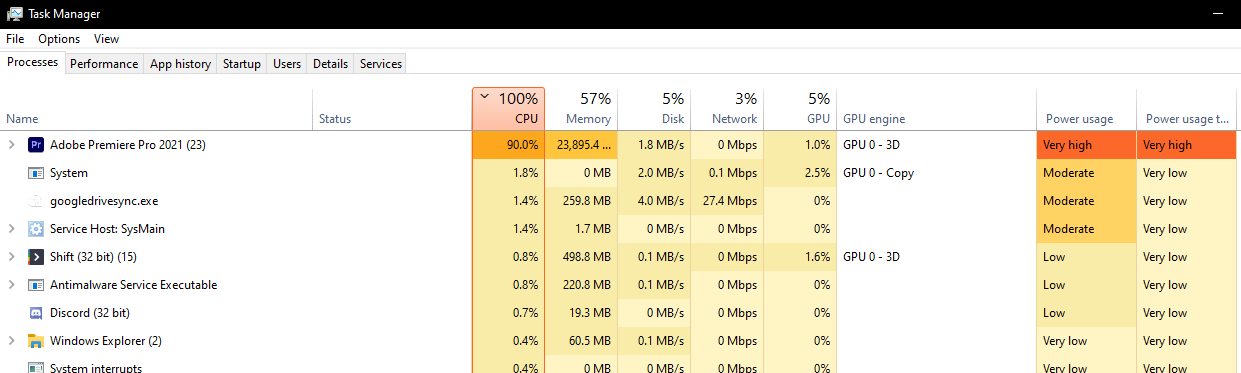 2 Thessalonians 3
The Sluggard
»	Mental Laziness
The vacuous mind
The content consumer
Unless we intentionally disconnect and reflect, we will go through cycles of functioning and falling apart.
6 	And now, dear brothers and sisters, we give you this command in the name of our Lord Jesus Christ: Stay away from all believers who live idle lives and don’t follow the tradition they received from us.
= “disorderly” “undisciplined”
2 Thessalonians 3
The Sluggard
»	Mental Laziness
The fruitless Bible reader
Proverbs 2:1-5: My child, listen to what I say, and treasure my commands. Tune your ears to wisdom, and concentrate on understanding. Cry out for insight, and ask for understanding. Search for them as you would for silver; seek them like hidden treasures. Then you will understand what it means to revere the Lord, and you will gain knowledge of God.
6 	And now, dear brothers and sisters, we give you this command in the name of our Lord Jesus Christ: Stay away from all believers who live idle lives and don’t follow the tradition they received from us.
= “disorderly” “undisciplined”
2 Thessalonians 3
The Sluggard
»	Mental Laziness
The fruitless Bible reader
R.A. Torrey: “The reason why many get so little out of their Bible reading is simply because they are not willing to think. Intellectual laziness lies at the bottom of a large percent of fruitless Bible reading…What many want is some method of Bible study by which they can get all the good out of the Bible without work.
6 	And now, dear brothers and sisters, we give you this command in the name of our Lord Jesus Christ: Stay away from all believers who live idle lives and don’t follow the tradition they received from us.
= “disorderly” “undisciplined”
2 Thessalonians 3
The Sluggard
»	Mental Laziness
The fruitless Bible reader
R.A. Torrey: “If someone could tell lazy Christians some method of Bible study by which they could put the sleepiest ten minutes of the day into Bible study, and still get the something out of it that would be just what they desire. But it can’t be done.
6 	And now, dear brothers and sisters, we give you this command in the name of our Lord Jesus Christ: Stay away from all believers who live idle lives and don’t follow the tradition they received from us.
= “disorderly” “undisciplined”
2 Thessalonians 3
The Sluggard
»	Mental Laziness
The fruitless Bible reader
R.A. Torrey: “People must be willing to work – and to work hard – if they want to dig out the treasures of infinite wisdom and knowledge God has stored up in His Word.”
6 	And now, dear brothers and sisters, we give you this command in the name of our Lord Jesus Christ: Stay away from all believers who live idle lives and don’t follow the tradition they received from us.
= “disorderly” “undisciplined”
2 Thessalonians 3
7 	For you know that you ought to imitate us. We were not idle when we were with you. 
8 	We never accepted food from anyone without paying for it. We worked hard day and night so we would not be a burden to any of you.
2 Thessalonians 3
9 	We certainly had the right to ask you to feed us, but we wanted to give you an example to follow. 
10 	Even while we were with you, we gave you this command: “Those unwilling to work will not eat.”
2 Thessalonians 3
9 	We certainly had the right to ask you to feed us, but we wanted to give you an example to follow. 
10 	Even while we were with you, we gave you this command: “Those unwilling to work will not eat.”
1 Corinthian 9:14, Paul says: So also the Lord directed those who proclaim the gospel to get their living from the gospel.
2 Thessalonians 3
9 	We certainly had the right to ask you to feed us, but we wanted to give you an example to follow. 
10 	Even while we were with you, we gave you this command: “Those unwilling to work will not eat.”
2 Thessalonians 3
11 	Yet we hear that some of you are living idle lives, refusing to work and meddling in other people’s business. 
12 	We command such people and urge them in the name of the Lord Jesus Christ to settle down and work to earn their own living.
2 Thessalonians 3
11 	Yet we hear that some of you are living idle lives, refusing to work and meddling in other people’s business. 
12 	We command such people and urge them in the name of the Lord Jesus Christ to settle down and work to earn their own living.
2 Thessalonians 3
13 	As for the rest of you, dear brothers and sisters, never get tired of doing good. 
14 	Take note of those who refuse to obey what we say in this letter. Stay away from them so they will be ashamed. 
15 	Don’t think of them as enemies, but warn them as you would a brother or sister. 
16 	Now may the Lord of peace himself give you his peace at all times and in every situation. The Lord be with you all.
2 Thessalonians 3
13 	As for the rest of you, dear brothers and sisters, never get tired of doing good. 
14 	Take note of those who refuse to obey what we say in this letter. Stay away from them so they will be ashamed. 
15 	Don’t think of them as enemies, but warn them as you would a brother or sister. 
16 	Now may the Lord of peace himself give you his peace at all times and in every situation. The Lord be with you all.
“take special note of that person and do not associate with him, so that he will be put to shame” (NASB)
2 Thessalonians 3
13 	As for the rest of you, dear brothers and sisters, never get tired of doing good. 
14 	Take note of those who refuse to obey what we say in this letter. Stay away from them so they will be ashamed. 
15 	Don’t think of them as enemies, but warn them as you would a brother or sister. 
16 	Now may the Lord of peace himself give you his peace at all times and in every situation. The Lord be with you all.
Shame def. “distress caused by the consciousness of wrong.”
2 Thessalonians 3
13 	As for the rest of you, dear brothers and sisters, never get tired of doing good. 
14 	Take note of those who refuse to obey what we say in this letter. Stay away from them so they will be ashamed. 
15 	Don’t think of them as enemies, but warn them as you would a brother or sister. 
16 	Now may the Lord of peace himself give you his peace at all times and in every situation. The Lord be with you all.
2 Thessalonians 3
17 	Here is my greeting in my own handwriting—PAUL. I do this in all my letters to prove they are from me. 
18 	May the grace of our Lord Jesus Christ be with you all.
2 Thessalonians
What are some practical steps you could take to become more diligent?